Thursday, 10 September 2020
Spec 5.4.3.4
Electrolysis of aqueous solutions
Do Now:  These are the answers… what could the questions be?

Electrolysis
Anode
Cation
Electrolyte
Electrode
CHAPTER 5: CHEMICAL CHANGES
PROGRESS INDICATORS
Thursday, 10 September 2020
Method – watch the video (link in notes)
1. Pour approximately 50cm3 copper (II) chloride solution into the beaker. 2. Add the petri dish lid and insert the carbon rods through the holes. The rods must not touch each other. 3. Attach crocodile leads to the rods. Connect the rods to the dc (red and black) terminals of a low voltage power supply4. Select 4 V on the power supply and switch on. 5. Look at both electrodes and record your initial observations in the table below. 6. Use forceps to hold a piece of blue litmus paper in the solution next to the anode (positive electrode) and identify the element? Write all your observations in a table like this one. 7. Rinse the electrochemical cell apparatus and collect a new set of electrodes. Repeat steps 1‒8 using the other solution sodium chloride and complete the following tasks to show your understanding of the chemistry of electrolysis. a. Draw a fully labelled diagram of your electrochemical cell.
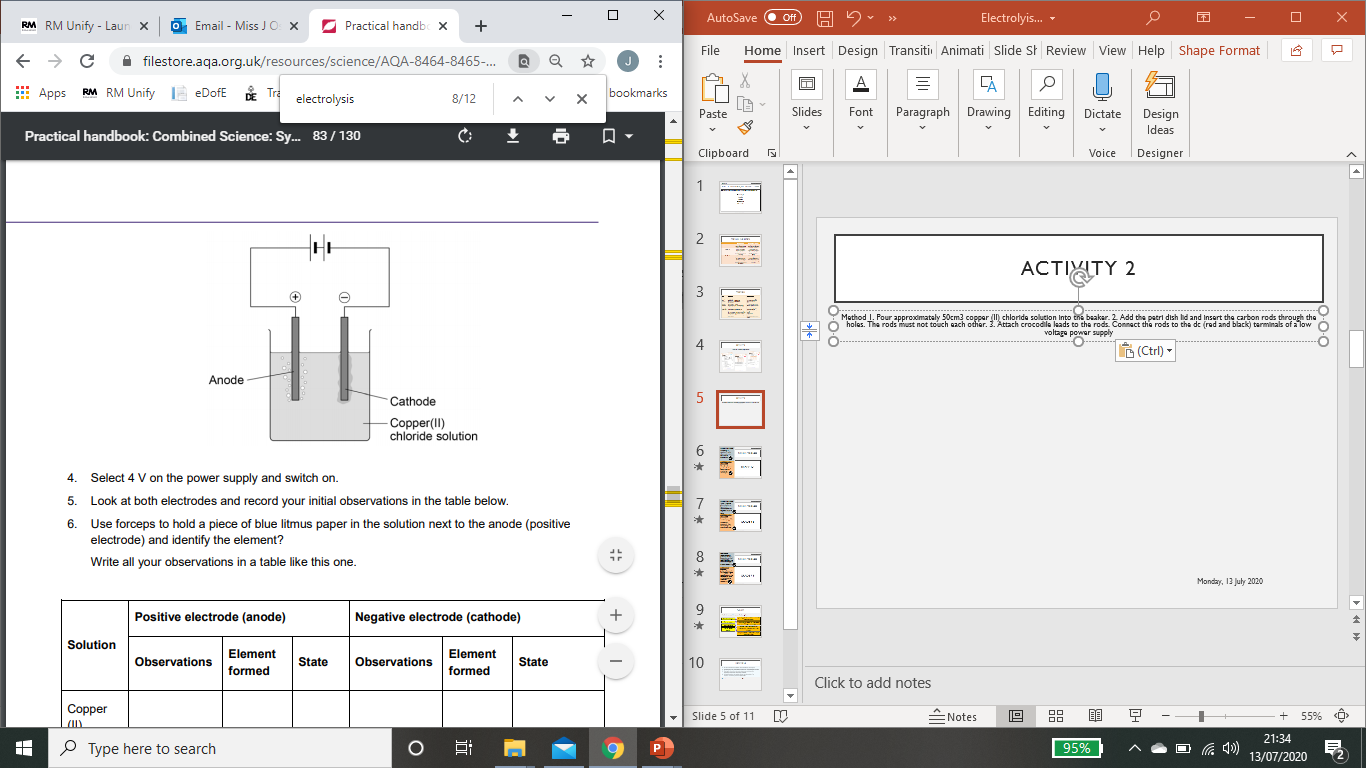 Thursday, 10 September 2020
[Speaker Notes: https://www.youtube.com/watch?v=tCHE_7QeRUc
Copy out the method]
Predict the element formed and what would be observed at each electrode
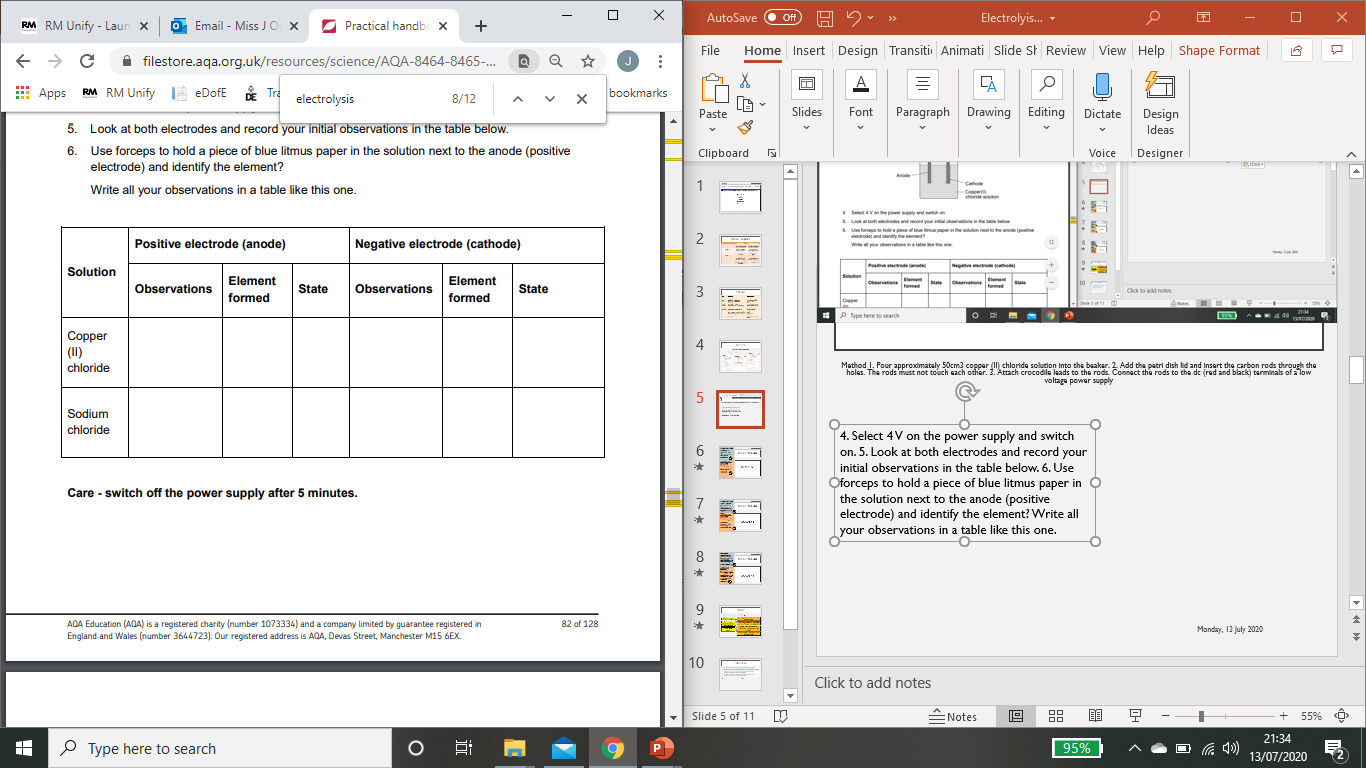 Thursday, 10 September 2020
PLENARY
Match the name of the test to the description.
a glowing splint inserted into a test tube of the gas relights
Test for hydrogen
Test for oxygen
a burning splint held at the open end of a test tube of the gas makes a pop sound
Test for chlorine
shake or bubble the gas through limewater, the limewater turns milky (cloudy)
Test for carbon dioxide
the gas bleaches a damp litmus paper and turns it white
Thursday, 10 September 2020